ullu: Tests for Dyalog APL
Aarush Bhat
Dyalog Ltd.
[Speaker Notes: Aarush Bhat
1.5 years at Dyalog
First time presenting]
Coming up…
What is ullu?
How has Dyalog been tested so far?
Why and How ullu was created?
What is the future of ullu?
What is ullu
[Speaker Notes: New Test framework which helps to have comprehensive coverage for all new and old features for dyalog apl]
Pre-ullu
Standard QAs
Shuffle QAs
Unit Tests
Fuzz tests
Code Coverage tests
[Speaker Notes: Shuffle- 50k times longer, parallel qas- upto 10 days- everytime ROS pockets are restricted, it shuffles
Fuzz- Americal fuzzy loop - test huge numbers of expressions]
Versions and Platforms
6½ platforms – Windows, Mac, Mac/Arm, AIX, Pi, Linux, Linux/Arm(under dev)
4 versions × 6½ platforms × 32/64 × Classic/Unicode
That is… 63 interpreters of Dyalog APL
With ullu
[Speaker Notes: New Test framework which helps to have comprehensive coverage for all new and old features for dyalog apl
Structed approach to qas
Fresh eyes
New, independent, 40 years ago]
What does it do?
Verify correct results using fundamental scenarios
Test edge cases
Test all the data types possible, being reproducible and truly randomised
Finally, inspect code coverage to find missing test cases
[Speaker Notes: What does ullu really do?
- Explain that we pick up a primitive and grill it until all cases are covered
- Find Bugs, Irregularities, Edge cases, Code Coverage]
Battle testing
Image generated by GPT-4o
[Speaker Notes: Explain why was ullu needed: to test the functionality other than focusing on testing mostly the code
Getting tests to be on a global level covering all the interactions that the code has with the users
Battle Testing
All primitives
All data types
Lots of data]
Primitives Covered – as of 1/9/24 - 11
add (dyadic +)
divide (dyadic ÷)
floor (monadic ⌊)
magnitude (monadic |)
residue (dyadic |)
subtract (dyadic -)
unique (monadic ∪)
unique mask (monadic ≠)
index of (dyadic ⍳)
membership (dyadic ∊)
multiply (dyadic ×)
[Speaker Notes: - Explain the variety of primitives that have been covered]
Next up
greater (dyadic >)
less (dyadic <)
exponential (dyadic *)
grade (⍋⍒)
not equal (dyadic ≠)
not (monadic ~)
union (dyadic ∪)
[Speaker Notes: - Explain the variety of primitives that have been covered]
Process
Define fundamental scenarios
Explore the codebase
Check code coverage
Check user issues
Verify interpreter limits
Check displayed errors
Remove dead code
[Speaker Notes: Explain the framework
Point to jds presentation
Point out fundamental in next slide]
Model functions
Unique R←∪Y
{0=≢⍵:⍵ ⋄ ↑,⊃{⍺,(∧/⍺≢¨⍵)/⍵}⍨/⌽⊂¨⊂⍤¯1⊢⍵}
Add R←X+Y
{⍺--⍵}
Magnitude R←|Y
{⍵×(¯1@(∊∘0)(⍵>0))}
[Speaker Notes: What model functions are
What we think about before writing them]
Tests
Unique R←∪Y
Assert (≢data)≥≢∪data
Add R←X+Y
RunVariations (2×data) data data
Magnitude R←|Y
RunVariations (modelMag data) data
[Speaker Notes: Explain what the tests generally look like
properties of the primitive
Logical tests
Model tests
Correct Error tests
Cross datatype tests]
RunVariations
Normal array (one or two datatypes mixed)
Scalar 
Empty array
Differently shaped array
Testing with model
Testing with completely randomised data with model
[Speaker Notes: Explain what are the variations]
Data, more data and results
84,274 tests
Lots of numbers, arrays and data elements
Good news, ullu is now integrated with the standard and coverage QAs
[Speaker Notes: data for the amount and variety of data tested, number of tests in total
Todo: need to add tests for multiply here
83,184]
Code coverage
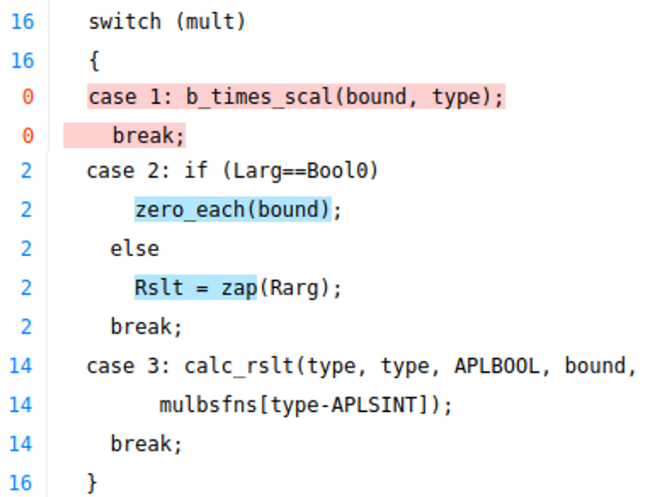 [Speaker Notes: After code and variations we look at code coverage
Explain what code coverage is
Data about code coverage
Avg Jump in codecoverage of the features currently covered:]
Future plans
Cover all primitives
Work with more data
Find cases that people might not hit in a 100 years
Make Dyalog APL more reliable
[Speaker Notes: More data- 20 mins, can be increased to hours]
Find ullu at: github.com/Dyalog/ullu
Reach out: aarush@dyalog.com
[Speaker Notes: Summary
Not for finding flaws right now, but for making changes 
Different kind of problem solving]
In short, ullu is…
New
Structured
Independent
A 2nd coat of paint
[Speaker Notes: Reinforcing]
It is not just about finding things wrong about Dyalog APL but making us more confident when making enhancements
[Speaker Notes: Ullu does not only finds bugs in Dyalog APL but makes the developers confident to explore
Logical and actual coverage]